Сертификационный экзамен ТПУ по английскому языку WRITING Part 2
1.Задания и критерии оценивания

2. Написание ЭССЕ (задание С): содержание, структура, типичные ошибки, эффективные стратегии выполнения задания
3. Написание СТАТЬИ (задание D): содержание, структура, типичные ошибки, эффективные стратегии выполнения задания
4. Написание ОТЧЕТА (задание D): содержание, структура, типичные ошибки, эффективные стратегии выполнения задания

5.Чек-лист по каждому заданию
              6. Полезные ресурсы
2
12
Критерии оценивания выполнения заданий раздела «Письмо»(max 3 балла по каждому критерию)
ЦОКО ТПУ 2025
16
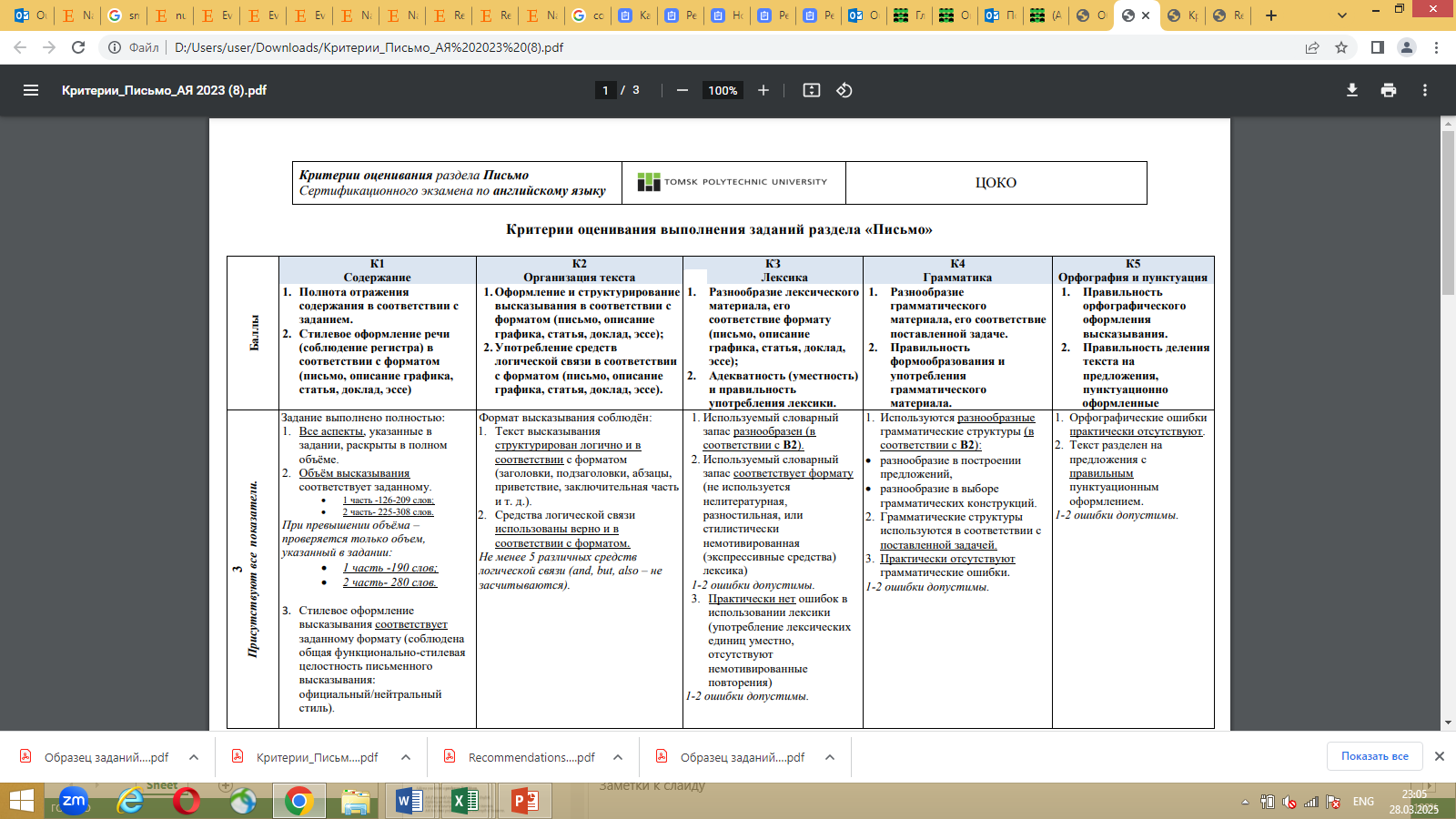 ЦОКО ТПУ 2018
5
PART 2
Write your answer to ONE of the options: C, D or E.

OPTION C
Essay

Write your ESSAY in 250 – 280 words about the following topic:

Industrialization has brought us into conflict with the natural environment. Although some environmental pollution is a result of natural causes, most pollution is caused by human activities.

What are some solutions to this problem?
What can individuals do to help the environment?

Use appropriate style.
ЦОКО ТПУ 2025
6
ЧЕК-ЛИСТ К ЗАДАНИЮ“ЭССЕ”
Количество слов:  225 - 308 
Есть введение : представлена и кратко описана проблема, задание перефразировано 
На ВСЕ вопросы задания есть ПРЯМОЙ ответ+аргументация
Есть альтернативная точка зрения+аргументация
Есть заключение

НЕТ сокращений, риторических вопросов, восклицательных знаков.
Текст разделен на абзацы 
Есть ПЯТЬ связующих элементов кроме and, but, also

Базовая грамматика: артикли, форма глагола be,окончание –s, have/has
ЦОКО ТПУ 2025
2
OPTION D
Article
Write your ARTICLE in 250 – 280 words:

An international magazine is planning a feature entitled «Education today and Tomorrow» and has asked its readers to send in articles. The magazine’s editors wish to receive your views and opinions on the following:

High schools are still far too focused on exam results and are not doing enough to equip their students for the workplace.

How can students now prepare themselves for the fast technological changes they can expect at work and in their personal lives?
What sort of problems can they expect to face and conquer? 

         Use appropriate style.
ЦОКО ТПУ 2025
8
ЧЕК-ЛИСТ К ЗАДАНИЮ“СТАТЬЯ”
Количество слов:  225 - 308 

Есть ЗАГОЛОВОК

Есть введение, основная часть и заключение

!!!  МОЖНО и НУЖНО все, что нельзя в эссе:  сокращения, риторические вопросы, восклицательные знаки, обращение к читателю ( e.g. Have you ever…), примеры и истории из жизни.

Текст разделен на абзацы 
Есть ПЯТЬ связующих элементов кроме and, but, also

Базовая грамматика: артикли, форма глагола be,окончание –s, have/has
ЦОКО ТПУ 2025
2
OPTION E

Report
Write your REPORT in 250 – 280 words.

A year ago, your college gave the Student Committee some money to start a student website. Now the Principal wants you to write a report about the following:


what information for students the website offers;
how it is popular with teaching staff;
how it is popular with students;
how the website can be improved and why.


Use appropriate style.
ЦОКО ТПУ 2025
10
ЧЕК-ЛИСТ К ЗАДАНИЮ“ОТЧЕТ”
Количество слов:  225 - 308 
Есть введение : указана цель отчета и источник информации ( провел опрос, поговорил .., изучил .., посетил..)  
Есть нумерация и подзаголовки
Используется пассивный залог, безличные предложения
Есть заключение

НЕТ сокращений, риторических вопросов, восклицательных знаков.
Текст разделен на абзацы 
Есть ПЯТЬ связующих элементов кроме and, but, also

Базовая грамматика: артикли, форма глагола be,окончание –s, have/has
ЦОКО ТПУ 2025
2
Стратегия выполнения+timing
12
Полезные ресурсы
https://exam.tpu.ru/event/sertifikacionnyj-jekzamen-po-inostrannym-jazykam.html вкладка “Файлы”  (подробно шкалы оценивания, демо-версия, презентации и др.)

https://writeandimprove.com/ тренировка, проверка написанного текста на соответствие уровню, возможность улучшить текст.
   Выбрать в списке слева B2 First
13